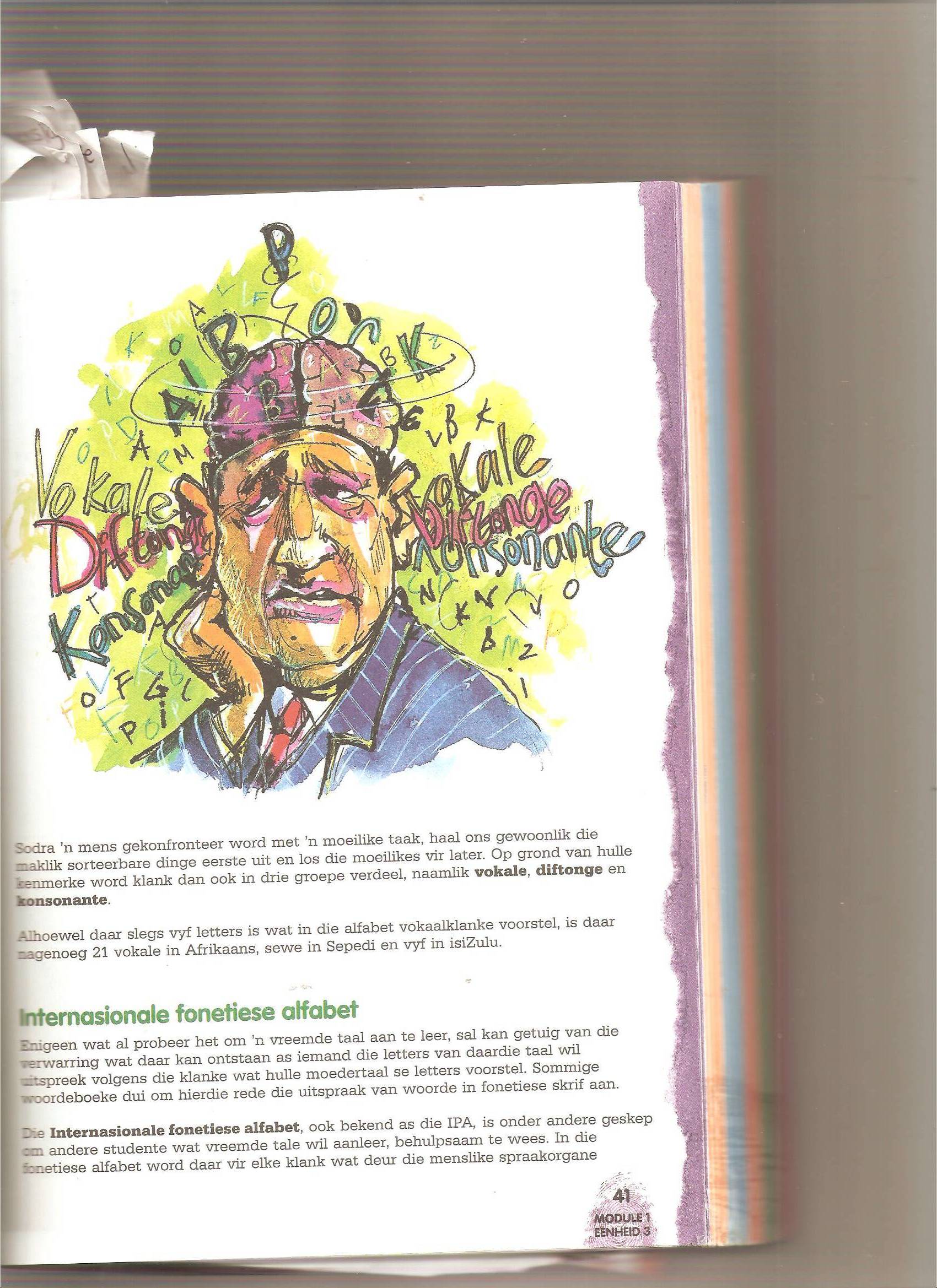 KLINKERS
Vorm kern van 
  lettergreep
Gee klank aan  
  woord.
A
ARME
E
I
EK
O
U
IS
UIL
OUPA
KAT;GROTER
LIG;LOS;SUG
SOEN DIE DEUR!!
SAAG;LOOP;DUUR
LEEN
SIEN;SLOER;GEUR
DIFTONGE/TWEEKLANKE
TWEE/MEER KLINKERS WAT AS EEN KLANK UITGESPREEK
WORD MAAR TOG AFSONDER LIK GEHOOR WORD
MEDEKLINKERS/KONSONANTE
EI
W
OEI
MAAR WAT VAN
B
EEU
G
N
OU
TJ
OOI
AI
UI
mAndjie
bEdjie
rOtjie
bYt
AI
OI
EI
ÊI
TWEE/MEER KLINKERS WAT AS EEN KLANK UITGESPREEK
WORD MAAR TOG AFSONDER LIK GEHOOR WORD
1. Onderskei in die volgende woorde tussen klinkers en  
    tweeklanke:
Saldanhabaai
Opgeruimdheid
Bearbeiding
Miereter
Kinderbedjie
Moedermaatskappy
KLANKVERSKYNSELS
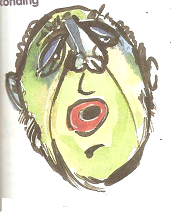 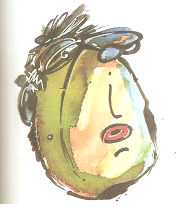 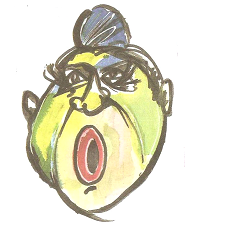 RONDING:
Geronde vokale – grOter; dEUr; Oitjie

Ongeronde vokale –
stAAn;lEpel;mIER
ONTRONDING:
Deur        deer
Duur        dier
Muur          mier

Geronde klanke word plat uitgepreek
OORONDING:
Mô; Neuf; Strônd – 
Klanke oordrewe gerond uitgespreek
anders
bewonder
onbekend
Van die
Op die
ASSIMILASIE
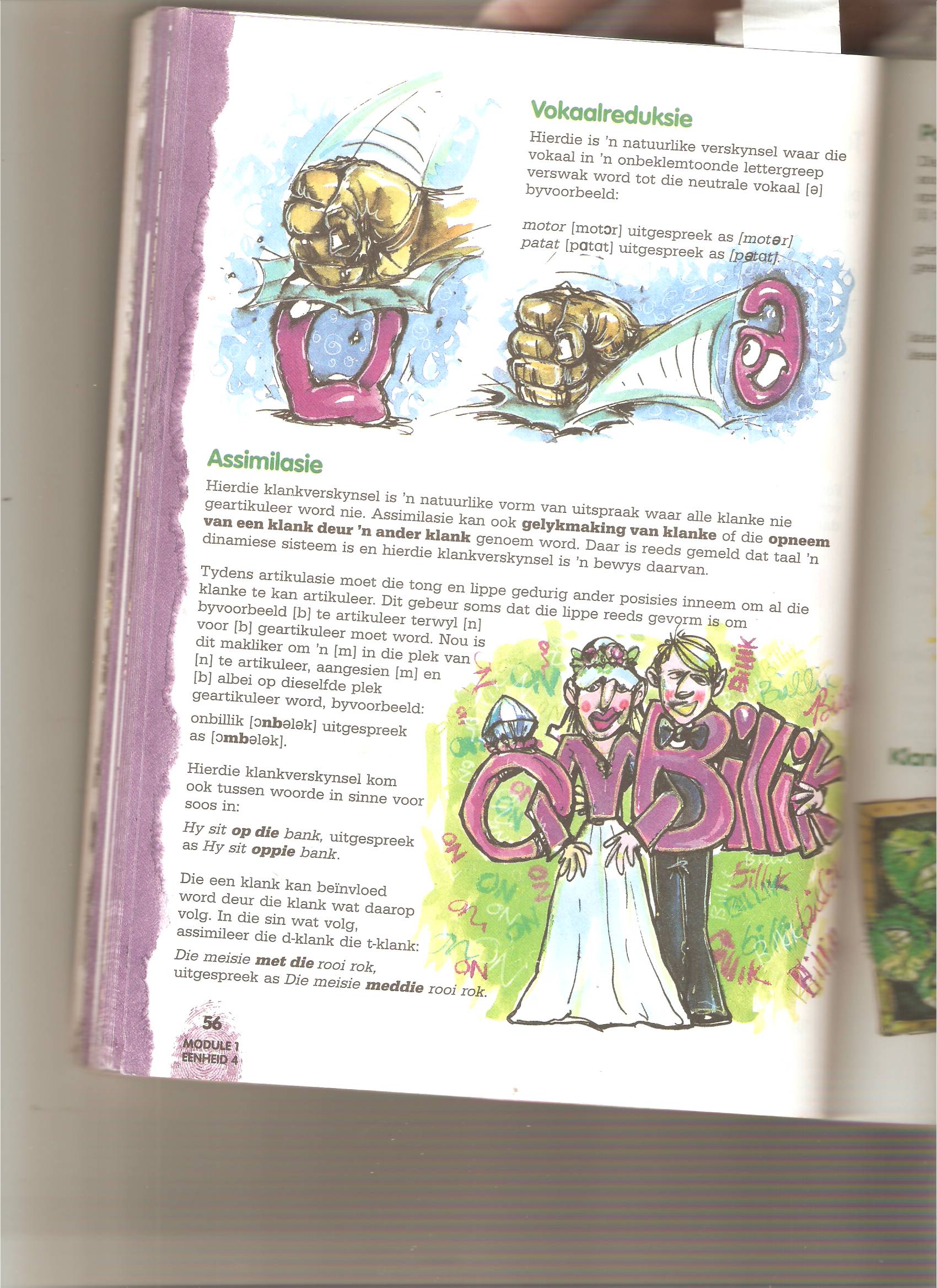 honde
Invloed van naburige klanke op mekaar.
anners
vanie
bewonner
ombekend
opie
hone
LETTERGREPE

ont – le – ning


o –a-se


de – par – te – men – te – le


spi –oen


in – ter – na – sio – na – le



= lettergreep eindig op V daarom oop lettergreep
= lettergreep eindig op K daarom toe/geslote lettergreep
K
V
K
V
V
V
K
V
V
K
V
V
V
K
K
K
V
V
V
V
KLANKGREPE
Grepe waarin woorde verdeel word volgens die manier van uitspraak.

Karre                      hoor slegs een r DUS ka – re
ramme
Verdeel die volgende woorde in lettergrepe en dui aan watter lettergreep geslote is en watter oop.

Onbillik
Magie
Draer
Verkeerde
Respek
Engel